MapReduce, Collective Communication, and Services
Oral Exam, Bingjing Zhang
Outline
MapReduce
MapReduce Frameworks
Iterative MapReduce Frameworks
Frameworks Based on MapReduce and Alternatives

Collective Communication
Communication Environment
Collective operations and algorithms
Optimizations on Blue Gene/L/P and TACC Ranger

Network, Coordination, and Storage Services
Data Transfers Management and Improvement
Coordination Services
Storage Services
To solve issues about runtime and programming interface in large data processing
MapReduce
MapReduce Frameworks
Google MapReduce
Runtime running on Google cluster for Large data processing and easy programming interface
Implemented in C++
Applications: WordCount, Grep, Sort…

Hadoop MapReduce
Open source implementation of Google MapReduce
Implemented in Java
Google MapReduce
Reducer: repartition, emits final output
User
Program
Mapper: split, read, emit intermediate KeyValue pairs
(1) fork
(1) fork
(1) fork
(2) 
assign
reduce
(2) 
assign 
map
Master
Worker
(6) write
Output
File 0
Worker
Split 0
(3) read
(4) local write
Worker
Split 1
Output
File 1
Worker
Split 2
Worker
(5) remote read
Intermediate files 
(on local disks)
Input files
Reduce phase
Output files
Map phase
Jeffrey Dean et al. MapReduce: Simplified Data Processing on Large Clusters, 2004
Iterative MapReduce Frameworks
To improve the performance of MapReduce on iterative algorithms
Applications: Kmeans Clustering, PageRank, Multidimensional Scaling…

Synchronous iteration
Twister
HaLoop

Asynchronous iteration
iMapReduce
iHadoop
Comparison
Jaliya Ekanayake et al. Twister: A Runtime for Iterative MapReduce, 2010, 
Yingyi Bu et al. HaLoop: Efficient Iterative Data Processing on Large clusters, 2010
[Speaker Notes: iHadoop has different versions, caching or without caching. 
Reduce-map streaming in iHadoop can be 1:L, it has versions based on HaLoop
InTwister,  persistent task is thread level, For the other three, they are process level.]
Comparison – cont’d
Yangfeng Zhang et al. iMapReduce: A Distributed Computing framework for Iterative Computation, 2011, 
Eslan Elnikety et al. iHadoop: Asynchronous Iterations for MapReduce, 2011
Frameworks Based on MapReduce and Alternatives
Large graph processing
Pregel and Surfer
Applications: PageRank, Shortest Path, Bipartite Marching, Semi-clustering

Frameworks focusing on special applications and systems
Spark: focus on iterative algorithms but is different from iterative MapReduce
MATE-EC2: focus on EC2 and performance optimization  
 
Task pipelines
FlumeJava  and Dryad
Applications: Complicated data processing flows
Grzegorz Malewicz et al. Pregel: A System for Large-Scale Graph Processing, 2010, Rishan Chen et al. Improving the Efficiency of Large Graph Processing in the Cloud, 2010, Matei Zahariz et al. Spark: Cluster Computing with Working Sets, 2010, Tekin Bicer et al. MATE-EC2: A Middleware for Processing Data with AWS, 2011, Michael Isard et al. Dryad: Distributed Data-Parallel Programs from Sequential Building Blocks, 2007, Craig Chambers et al. FlumeJava: Easy, Efficient Data-Parallel Pipelines, 2010
Pregel & Surfer
Grzegorz Malewicz et al. Pregel: A System for Large-Scale Graph Processing, 2010,
Rishan Chen et al. Improving the Efficiency of Large Graph Processing in the Cloud, 2010
[Speaker Notes: Pregel: Default partition is hash(ID) mod N where N is the number of partitions, ID is the vertex ID Confined Recovery is in development
Surfer: By explicitly exposing the cross-partition data transfer via edgeProc, this facilitates us to develop automatic optimizations to exploit the data locality of graph partitions.]
Spark & MATE-EC2
Matei Zahariz et al. Spark: Cluster Computing with Working Sets, 2010
Tekin Bicer et al. MATE-EC2: A Middleware for Processing Data with AWS, 2011
[Speaker Notes: MATE-EC2: The number of Application data set split to data objects is based on the number of working processes.
MATE-EC2: Actually, fault tolerance is not mentioned explicitly
Selective Job Assignment : It is data object availability aware, depends on how many connections are already there on the data object.
Pooling mechanism: select appropriate jobs]
FlumeJava & Dryad
Michael Isard et al. Dryad: Distributed Data-Parallel Programs from Sequential Building Blocks, 2007
Craig Chambers et al. FlumeJava: Easy, Efficient Data-Parallel Pipelines, 2010
[Speaker Notes: FlumeJava: Paralleldo, GroupByKey , CombineValues and Flatten can be formed into single MapReduce, called MSCR 
FlumeJava Derived Operations: count, join, top 
Dryad: Dynamic graph refinement can be used on Aggregation
Data Channel: files, TCP pipes, shared memory FIFOs.
Dryad: Graph composition A>=B, A>>B, A||B, stages are also called skeleton]
Challenges
Computation model and Application sets
Different frameworks have different computation models which are strongly connected to what kinds of applications they support.

Data transmission, storage and caching
In Big Data problems, it is important to provide availability and performance optimization for data accessing
To solve performance issue about collective communication on different architectures
Collective Communication
Communication Environment
Networking
Ethernet
Infiniband

Topology
Linear Array
Multidimensional Mesh, Torus, Hypercube, Fully Connected Architectures
Fat Tree

Runtime & Infrastructure
MPI, HPC and supercomputer

Different architecture needs different designs on algorithms
General Algorithms
Pipelined Algorithms
Use pipeline to accelerate broadcasting

Non-pipelined algorithms
Tree based algorithms for all kinds of collective communications
Minimum-spanning tree algorithms
Bidirectional exchange algorithms
Bucket algorithms
Algorithm combination

Dynamic Algorithm Selection
Test the environment and select a better algorithm than the others
Pipeline Broadcast Theory
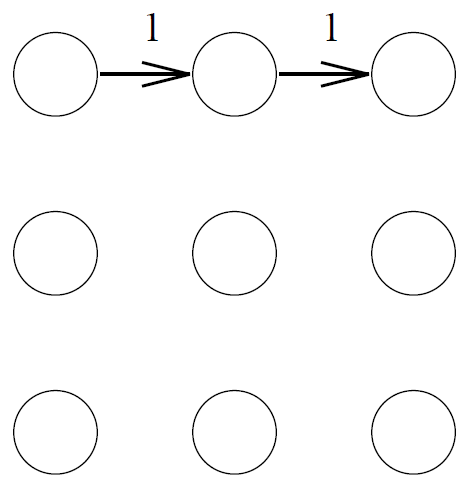 0
1
2
3
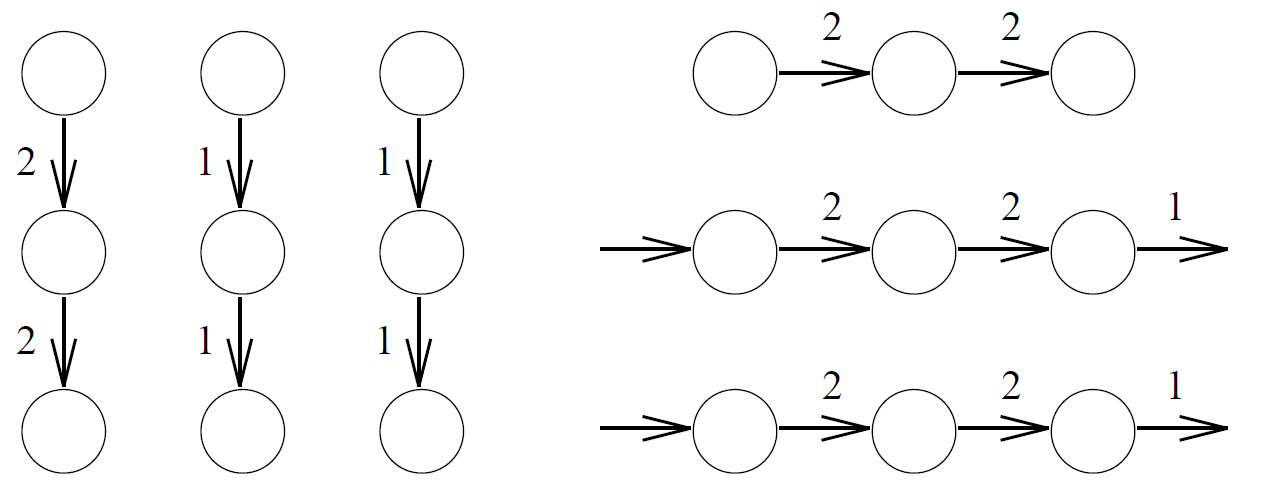 Jerrell Watts et al. A Pipelined Broadcast for Multidimensional Meshes, 1995
Non-pipelined algorithms
Ernie Chan et al. Collective Communication: Theory, Practice, and Experience, 2007
Algorithm Combination and Dynamic Optimization
Algorithm Combination
For broadcasting, use Scatter and Allgather for long vectors while use MST for short vectors
Combine short and long vector algorithms

Dynamic Optimization
Grouping Phase
Benchmark parameters and apply them to performance model to find candidate algorithms
Learning Phase
Use sample execution to find the fastest one
Running Phase
After 500 iterations, check if the algorithm still delivers the best performance, if not, fall back to learning phase
Hyacinthe Mamadou et al. A Robust Dynamic Optimization for MPI AlltoAll Operation, 2009
[Speaker Notes: Optimization on hypercube: View the nodes as a 𝑑 dimensional mesh, with two nodes in each dimension,  and always use a long vector algorithm before a short vector algorithm]
Optimization on Blue Gene/L/P
Blue Gene are a series of supercomputers which uses 3D Torus network to connect cores

Performance degradation on communication happens in some cases

Optimization on collective communication
Applications: Fast Fourier Transforms

Optimization on data staging through the collective network
Applications: FLASH, S3D, and PHASTA
Optimization of All-to-all Communication on Blue Gene/L
Sameer Kumar et al. Optimization of All-to-all Communication on the Blue Gene/L Supercomputer, 2008
Multicolor Bucket algorithm on Blue Gene/P
Nikhil Jain et al. Optimal Bucket algorithms for Large MPI Collectives on Torus Interconnects, 2010
Improvement of Data I/O with GLEAN
Exploiting BG/P network topology for I/O
Aggregation traffic is strictly within the pset (a group of 64 nodes) boundary

Leveraging application data semantics
Interfacing with the application data 

Asynchronous data staging
moving the application's I/O data asynchronously while the application proceeds ahead with its computation
Venkatram Vishwanath et al. Topology-aware data movement and staging for I/O acceleration on Blue Gene/P supercomputing systems, 2011
Optimization on InfiniBand Fat-Tree
Topology-aware Gather/Bcast
Traditional algorithm implementation didn’t consider the topology
There is delay caused by contention and the costs of multiple hops
Topology detection
To map tree-based algorithms to the real topology

Fault tolerance
When the system scale goes larger, the Mean-Time-Between-Failure is decreasing
By providing a higher-level of resiliency, we are able to avoid aborting jobs in the case of network failures.
Topology-aware Gather
Krishna Kandalla et al. Designing topology-Aware Collective Communication Algorithms for Large Scale InfiniBand Clusters: Case Studies with Scatter and Gather, 2010
Topology/Speed-Aware Broadcast
H. Subramoni et al. Design and Evaluation of Network Topology-/Speed- Aware Broadcast Algorithms for InfiniBand Clusters, 2011
High Performance and Resilient Message Passing
Message Completion Acknowledgement
Eager Protocol
Used for small messages and ACK is piggybacked or explicitly sent after a few of messages
Rendezvous
For large messages, and the communication must be synchronized
Rput: sender performs RDMA
Rget: receiver performs RDMA

Error Recovery
Network Failure
retry
Fatal Event
restart
Matthew J. Koop et al. Designing High- Performance and Resilient Message Passing on InfiniBand, 2010
[Speaker Notes: HCA failure]
Challenges
Collective communication algorithms are well studied on many static structures such as mesh in Torus architecture.

Fat-tree architecture and topology-aware algorithms still needs more investigation
Topology-aware gather/scatter and bcast on Torus where nodes can not  form a mesh
All-to-all communication on Fat-tree

Topology detection and fault tolerance needs enhancement
To solve issues about network, coordination, and storage management in distributed computing
services
Motivation
To support MapReduce and other computing runtimes in large scale systems

Coordination services 
To coordinate components in the distributed environment

Distributed file systems 
Data storage for availability and performance

Network services
Manage data transmission and improve its performance
Cross Platform Iterative MapReduce (Collectives, Fault Tolerance, Scheduling)
Coordination Service
Distributed File Systems
Network Service
Data Transfers Management and Improvement
Orchestra 
A global control architecture to manage intra and inter-transfer activities on Spark.
Applications: Iterative algorithms such as logistic regression and collaborative filtering

Hadoop-A with RDMA
An acceleration framework that optimizes Hadoop with plugin components implemented in C++ for performance enhancement and protocol optimization.
Applications: Terasort and wordcount
Orchestra
Inter-transfer Controller (ITC)
provides cross-transfer scheduling
Policies supported: (weighted) fair sharing, FIFO and priority
Transfer Controller (TC)
manage each of transfers
Mechanism selection for broadcasting and shuffling, monitoring and control

Broadcast
An optimized BitTorrent-like protocol called Cornet, augmented by an adaptive clustering algorithm to take advantage of the hierarchical network topology.
Shuffle
An optimal algorithm called Weighted Shuffle Scheduling (WSS) to set the weight of the flow to be proportional to the data size.
Mosharaf Chowdhury et al. Managing Data Transfers in Computer Clusters with Orchestra, 2011
Hadoop-A
A novel network-levitated merge algorithm to merge data without repetition and disk access.
Leave data on remote disks until all headers arrive and are integrated 
Then continue merging and fetching

A full pipeline to overlap the shuffle, merge and reduce phases
Reduce starts as soon as the data is available

An alternative RDMA-based protocol to leverage RDMA interconnects for fast data shuffling.
Yangdong Wang et al. Hadoop Acceleration Through Network Levitated Merge, 2011
Coordination Service
Chubby
Coarse-grained locking as well as reliable (though low-volume) storage for a loosely-coupled distributed system.
Allow its clients to synchronize their activities and to agree on basic information about their environment
Used by GFS and Big Table

Zookeeper
Incorporates group messaging, shared registers, and distributed lock services in a replicated, centralized service
Applications: HDFS, Yahoo! Message Broker
Chubby System Structure
Exports a file system interface 
A strict tree of files and directories
Handles are provided for accessing

Each Chubby file and directory can act as a reader-writer advisory lock
One client handle may hold the lock in exclusive (writer) mode
Any number of client handles may hold the lock in shared (reader) mode.

Events, API
Caching, Session and KeepAlive
Fail-over, Backup and Mirroring
Two Main Components
Mik Burrows. The Chubby lock service for loosely-coupled distributed systems, 2006
ZooKeeper
A replicated, centralized service for coordinating processes of distributed applications
Manipulates wait-free data objects organized hierarchically as in file systems, but compared with Chubby, no lock methods, open and close operations. 

Order Guarantees
FIFO client ordering and Linearizable writes
Replication, and cache for high availability and performance 

Example primitives
Configuration Management, Rendezvous, Group Membership, Simple Locks, Double Barrier
Patrick Hunt et al. Zookeeper: Wait-free coordination for Internet-scale systems, 2010
Storage Services
Google File System
A scalable distributed file system for large distributed data-intensive applications
Fault tolerance, running on inexpensive commodity hardware
High aggregate performance to a large number of clients
Application: MapReduce Framework

HDFS
A distributed file system similar to GFS
Facebook enhance it  to be a more effective realtime system.
Applications: Facebook Messaging, Facebook Insight, Facebook Metrics System

Integrate PVFS to Hadoop
Let HPC  run Hadoop applications
Google File System
Client Interface 
Not standard API as POSIX
Create, delete, open, close, read and write and snapshot and record append
Architecture
Single master and multiple chunk server
Consistency Model
“Consistent” and “Defined”
Master operation
Chunk lease management, Namespace management and locking, Replica placement, Creation, Re-replication, Rebalancing, Garbage Collection, Stale Replica detection
High availability
Fast recovery and replication
Sanjay Ghemawat et al. The Google File System, 2003 
Luiz Barroso et al. Web Search for  a Planet: The Google Cluster Architecture, 2003
[Speaker Notes: Master and chunk server communicate with Heartbeat message
Consistency Model
Consistent: all the clients see the same data
Defined: all the clients will always see what the mutation has written. The mutated file region is guaranteed to be defined]
Hadoop Distributed File System
Architecture
Name Node and Data Node
Metadata management: image, checkpoint, journal
Snapshot: to save the current state of the file system
File I/O operations
A single-writer, multiple-reader model
Write in pipeline, checksums used to detect corruption
Read from the closest replica first
Replica management
Configurable block placement policy with a default one: minimizing write cost and maximizing data reliability,  availability and aggregate read bandwidth
Replication management
Balancer: balancing disk space utilization on each node
Konstantin Shvachko et al. The Hadoop Distributed File System, 2010
[Speaker Notes: The HDFS client that opens a file for writing is granted a lease for the file; no other client can write to the file. 
The writing client periodically renews the lease by sending a heartbeat to the NameNode. When the file is closed, the lease is revoked.
The writer's lease does not prevent other clients from reading the file; a file may have many concurrent readers.]
Hadoop at Facebook
Realtime HDFS
High Availability: NameNode -> AvatarNode
Hadoop RPC compatibility: Software version detection
Block Availability: Placement Policy, rack window
Performance Improvement for a Realtime workload
New features: HDFS sync, and provision of concurrent readers

Production HBASE
ACID Compliance: stronger consistency 
Availability Improvements: using Zookeeper
Performance Improvements on HFiles: Compaction and Read Optimization
Dhruba Borthakur et al. Apache Hadoop Goes Realtime at Facebook, 2011
[Speaker Notes: Rack window: for non-local replicas, they are not random, but within a window of racks
Performance Improvement on HDFS realtime workload: RPC Timeout, Recover File Lease, Reads from Local Replicas]
Hadoop-PVFS Extensions
PVFS shim layer
Uses Hadoop’s extensible abstract file system API
Readahead buffering: 
make synchronous 4MB reading for every 4KB data request
Data mapping and layout
Replication emulator
HDFS: random model
PVFS: round robin and hybrid model

PVFS extensions for client-side shim layer
Replica placement: enable PVFS to write the first data object in the local server
Disable fsync in flush to enable fair comparison
Wittawat Tantisiriroj et al. On the Duality of Data-intensive file System Design: Reconciling HDFS and PVFS, 2011
[Speaker Notes: PVFS's default strategy is a round robin policy that stripes the three copies on three different servers. 
A third policy, called the hybrid layout, was created for PVFS, which places
one copy on the writer's (local) data server and stripes the other two copies in a round-robin manner.]
Challenges
Much research and engineering work are done in past to provide reliable services with high performance.

How to effectively utilize different services in distributed computing still needs investigation. 

From MapReduce aspect, past work focused on scheduling of computation and data storage service. Network service such as Orchestra is still new.
To accelerate communication performance in Twister
Current work and plan
Publications
Thilina Gunarathne, Bingjing Zhang, Tak-Lon Wu, Judy Qiu. Portable Parallel Programming on Cloud and HPC: Scientific Applications of Twister4Azure. 4th IEEE/ACM International Conference on Utility and Cloud Computing. 2011.

Bingjing Zhang, Yang Ruan, Tak-Lon Wu, Judy Qiu, Adam Hughes, Geoffrey Fox. Applying Twister to Scientific Applications. 2nd IEEE International Conference on Cloud Computing Technology and Science 2010, Indianapolis, Nov. 30-Dec. 3, 2010.

Judy Qiu, Jaliya Ekanayake, Thilina Gunarathne, Jong Youl Choi, Seung-Hee Bae, Hui Li, Bingjing Zhang, Tak-Lon Wu, Yang Ryan, Saliya Ekanayake, Adam Hughes, Geoffrey Fox. Hybrid cloud and cluster computing paradigms for life science applications. Technical Report. BOSC 2010. 

Jaliya Ekanayake, Hui Li, Bingjing Zhang, Thilina Gunarathne, Seung-Hee Bae, Judy Qiu, Geoffrey Fox. Twister: A Runtime for Iterative MapReduce. Proceedings of 1st International Workshop on MapReduce and its Applications of ACM HPDC 2010 conference, Chicago, Illinois, June 20-25, 2010.
Broadcast
Twister Communication Pattern
Map Tasks
Map Tasks
Map Tasks
Broadcasting 
Multi-Chain
Scatter-AllGather-MST
Scatter-AllGather--BKT

Data shuffling
Local reduction

Combine
Direct download
MST Gather
Map Collector
Map Collector
Map Collector
Reduce Tasks
Reduce Tasks
Reduce Tasks
Reduce Collector
Reduce Collector
Reduce Collector
Gather
1GB Data Broadcast
Shuffling Time difference on Sample Execution
Future Work
Twister computation model needs to be detailed specified to support current applications we work on.
To support multiple MapReduce task pairs in a single iteration
To design shared data caching mechanism
To add more job status control for coordination needs

Improve collective communication on Fat-Tree topology
Topology-aware and Speed-aware for Multi-chain algorithm
Remove messaging brokers

Utilize coordination services to improve the fault tolerance of collective communication 
Add Zookeeper support to Twister
Backup Slides: MapReduce
MapReduce in Hadoop
Master
Slave
Task tracker
Task tracker
Job Tracker
MapReduce Layer
HDFS 
Layer
Name Node
data node
data node
Multi-node cluster
http://www.michael-noll.com/wiki/Running_Hadoop_On_Ubuntu_Linux_(Multi-Node_Cluster) Author: Michael Noll
Twister
Main program’s process space
Worker Nodes
configureMaps(…)
Local Disk
configureReduce(…)
while(condition){
Cacheable map/reduce tasks
runMapReduce(...)
Map()
May scatter/broadcast <Key,Value> pairs directly
Iterations
May merge data in shuffling
Reduce()
Combine() operation
Communications/data transfers via the pub-sub broker network & direct TCP
updateCondition()
Main program may contain many MapReduce invocations or iterative MapReduce invocations
} //end while
close()
Jaliya Ekanayake et al. Twister: A Runtime for Iterative MapReduce, 2010,
HaLoop
Yingyi Bu et al. HaLoop: Efficient Iterative Data Processing on Large clusters, 2010
Pregel
Large scale graph processing, implemented in C++
Computation Model
SuperStep as iteration
Vertex state machine: Active and Inactive, vote to halt
Message passing between vertices
Combiners
Aggregators
Topology mutation
Master/worker model
Graph partition: hashing
Fault tolerance: checkpointing and confined recovery
Similar works with network locality: Surfer
active
Inactive
3
6
2
1
Superstep 0
6
6
2
6
Superstep 1
6
6
6
6
Superstep 2
6
6
6
6
Superstep 3
Grzegorz Malewicz et al. Pregel: A System for Large-Scale Graph Processing, 2010,
[Speaker Notes: Application: Page Rank, Shortest Paths, Bipartite Matching and a Semi-Clustering algorithm]
Spark
A computing framework which  supports iterative jobs, implemented in Scala, built on Mesos “cluster OS”.
Resilient Distributed Dataset (RDD) 
Similar to static data in-memory cache in Twister 
Read only
Cache/Save
Can be constructed in 4 ways (e.g. HDFS), and can be rebuilt
Parallel Operations
Reduce (one task only, but maybe extended to multiple tasks now)
Collect (Similar to Combiner in Twister)
foreach
Shared variables
 broadcast variable
accumulator
Matei Zahariz et al. Spark: Cluster Computing with Working Sets, 2010
MATE-EC2
Map-reduce with AlternaTE api over EC2

Reduction Object
Local Reduction
Reduce intermediate data size
Global Reduction
Multiple reduction objects are combined into a single reduction object
Tekin Bicer et al. MATE-EC2: A Middleware for Processing Data with AWS, 2011
Dryad
Present  a job as a directed acyclic graph
Each vertex is a program
Each edge is a data channel
Files
TCP pipes
Shared  memory FIFOs
Graph composition and dynamic run-time graph refinement

Job manager/Daemons
Locality-aware scheduling
A distributed file system is used to provide data replication

Another pipeline from Google: FlumeJava
Michael Isard et al. Dryad: Distributed Data-Parallel Programs from Sequential Building Blocks, 2007
Backup Slides: collective communication
Collective Operations
Data redistribution operations
Broadcast, scatter, gather and allgather
Data consolidation operations
Reduce(-to-one), reduce-scatter, allreduce

Dual Operations
Broadcast and reduce(-to-one)
Scatter and gather
Allgather and reduce-scatter
Allreduce
Broadcast, Reduce, Scatter, Gather
Allgather, Reduce-Scatter, Allreduce
Hypercubes
Broadcast MST
Allgather Bidirectional Exchange
Allgather Bucket Algorithm
Strategies on Linear Array
Ernie Chan et al. Collective Communication: Theory, Practice, and Experience, 2007
Strategies on Multidimensional Meshes (2D)
Ernie Chan et al. Collective Communication: Theory, Practice, and Experience, 2007
Blue Gene/L Machine
3D torus interconnect
No DMA Engine, the cores are responsible for managing communication
Routing protocols
Deterministic routing, X->Y->Z
Adaptive routing
4 Virtual Channels
Two dynamic (for adaptive routing) 
One “bubble normal” (for deterministic routing and deadlock prevention)
For priority messages (typically not used)
Each virtual channel can store 4 packages (each has 64 bytes)
Blue Gene/P Machine
3-D Torus Network
Each node has 6 bidirectional links with only one shared DMA engine
Global Collective Network
A one-to-all network for compute and I/O nodes for MPI collective communication, cores need to directly handle sending/receiving packets
Global Interrupt Network
An extremely low-latency network that is specifically used for global barriers and interrupts
10-Gigabit Ethernet
File I/O
1-Gigabit Ethernet with JTAG interface
For system management
MPI Benchmarks on Blue Gene/P
Two-process Point-to-point Benchmarks
Intra-node communication bandwidth is about six-fold higher than the inter-node bandwidth 
Large impact on latency on crossing many hops but no impact on bandwidth

Multi-process Point-to-point Benchmarks
Sender throttles the sending rate when it sees the link is busy
Multicore is better then one-core for medium sized messages (100 bytes level) on multistream bandwidth test 
Bad in hotspot communication
Performance is good on fan-in and fan-out communication
P. Balaji, et al. Toward Message Passing for a Million Processes: Characterizing MPI on a Massive Scale Blue Gene/P, 2009
MPI Collective Communication Benchmarks on Blue Gene/P
MPI_Barrier & MPI_Bcast
standard MPI_COMM_WORLD is the best since it is handled by hardware
When the number of multiple communicators increases, performance gets better because of the message coalescing. 

Allreduce
Performance doesn’t vary with multiple parallel communicators
 
Allgather
Performance is bad because it is an accumulative operation where the total data size increases with system size.
P. Balaji, et al. Toward Message Passing for a Million Processes: Characterizing MPI on a Massive Scale Blue Gene/P, 2009
Backup Slides: services
GFS Architecture
GFS  Architecture
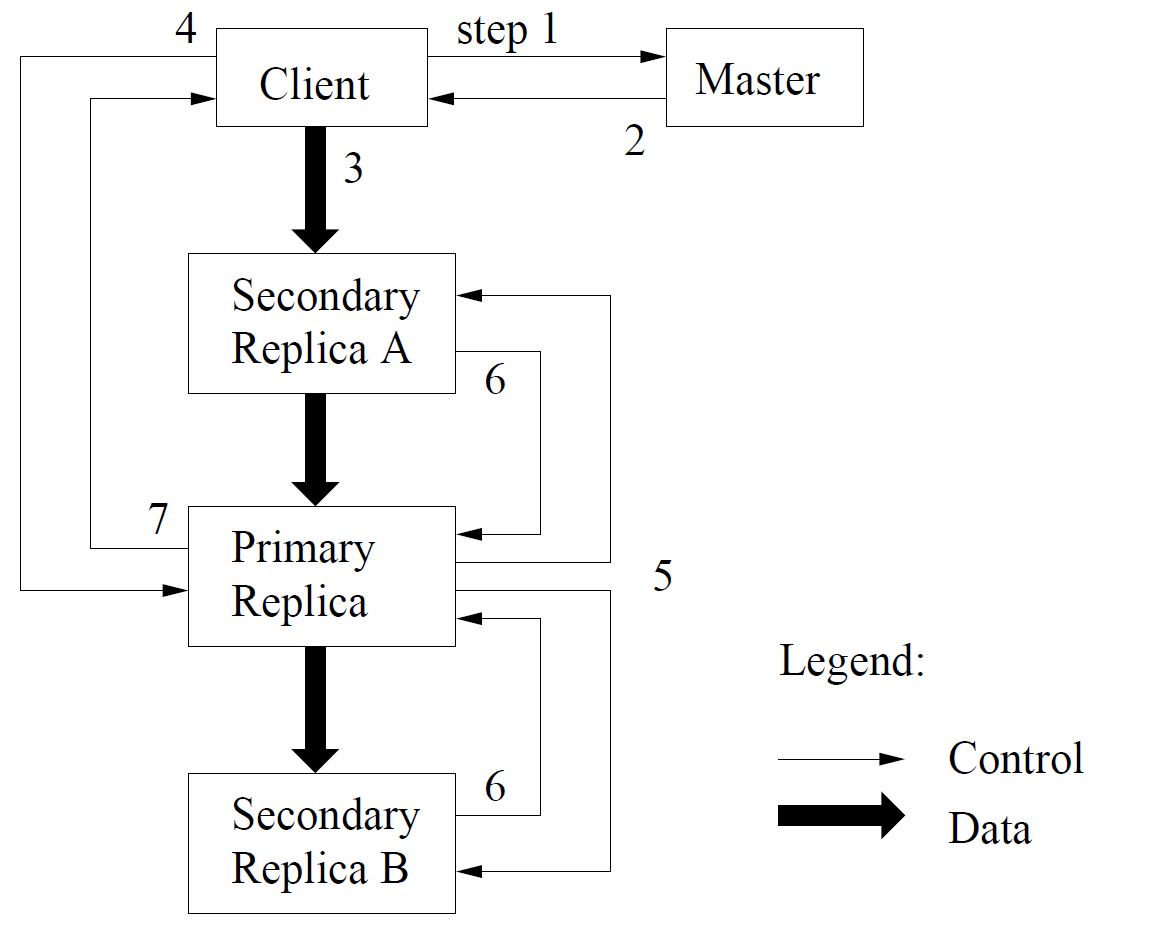 Write Control and Data Flow: To fully utilize each machine’s network bandwidth, the data is pushed linearly along a chain of chunk servers
Sanjay Ghemawat et al. The Google File System, 2003
Hadoop & PVFS
Wittawat Tantisiriroj et al. On the Duality of Data-intensive file System Design: Reconciling HDFS and PVFS, 2011
Backup Slides: Current work and plan
Multi-Chain
t
0
1
2
3